Developing appropriate ways to be assertive and finding solutions to problems and rivalries. Learning how to use talk to solve conflicts. 
Remembering and following our rules without needing reminders from an adult. 
Taking part in pretend play ideas with other children. 
Jigsaw: Celebrating difference
Understanding the 
World
Curriculum overview 
Nursery 
Autumn term 2 2024
Celebrations
and Community Events
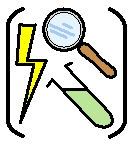 Personal, Social and Emotional Development
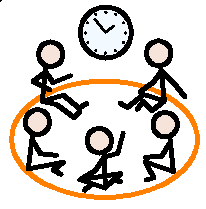 Talking about our observations (of the natural world), using a wider vocabulary.
Developing positive attitudes about the differences between people (celebrations, religious and community events): Remembrance Sunday.
 
Talking about special times and significant events for our families (Bonfire Night).
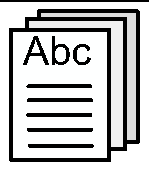 Literacy – including 
Letters and Sounds
Learning to write some or all of our name.
Learning to tell our own stories, developing an understanding of story structure. 
Learning that some books are information books. 
Using touch screen technology carefully and with growing competence, navigating apps and websites. 
Giving more meaning to our marks in play.
 Phase 1 Phonics: 
Exploring body percussion and vocal sounds  
Hearing syllables and rhythm in a spoken word.
Physical Development
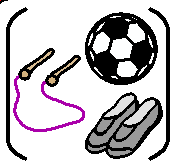 Learning how to use pens and pencils with a comfortable grip and control.
Developing a preference for a dominant hand. 
Selecting and knowing how to safely use resources.
GetSet4PE: Fundamentals Unit 1
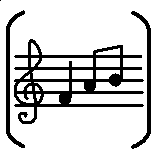 Expressive Art and Design
Learning entire songs and movement to songs.
Learning to draw with increased complexity, enclosing spaces and using details.
Using drawings to represent ideas like movement or loud noises. 
Exploring colours and colour mixing.
Mathematical 
Development
Communication
and Language
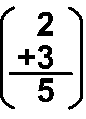 Understanding ‘why’ questions.
Learning correct tenses when speaking. 
Learning how to use talk to organise themselves and their play (using language to imagine roles in their play).
Additional Information
Counting objects and learning to subitise.
Recognising numerals
and beginning to match quantities to numerals. 
Recording numbers with numerals, symbols and marks.
Learning about 2D shapes and talking about their properties.
Christmas Performance
Pirate Day